Priority areas for the service
Defined workstreams / projects / programmes for 23-24
Trust Strategic Objective
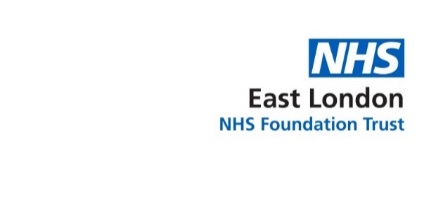 Improved Population Health
Increasing our impact
Bring an equity lens to our workstreams/their outputs
Focus on learning and sharing of good/exemplary practice
Implementation in Inphase and benefits realization – improved integration and triangulation of data which is time sensitive
Enhanced Care Quality Commission (CQC) workstream
Contribution to delivery of Patient Safety Plan
Corporate accreditation
Quality Assurance
2023/24 Annual Plan Priorities
Improved Experience of Care
Focus on getting the basics right
Design greater team participation into workstreams
Involve services in planning of activity
Widen service user involvement in workstreams
Improving Experience
Improved Staff Experience
Improved Value